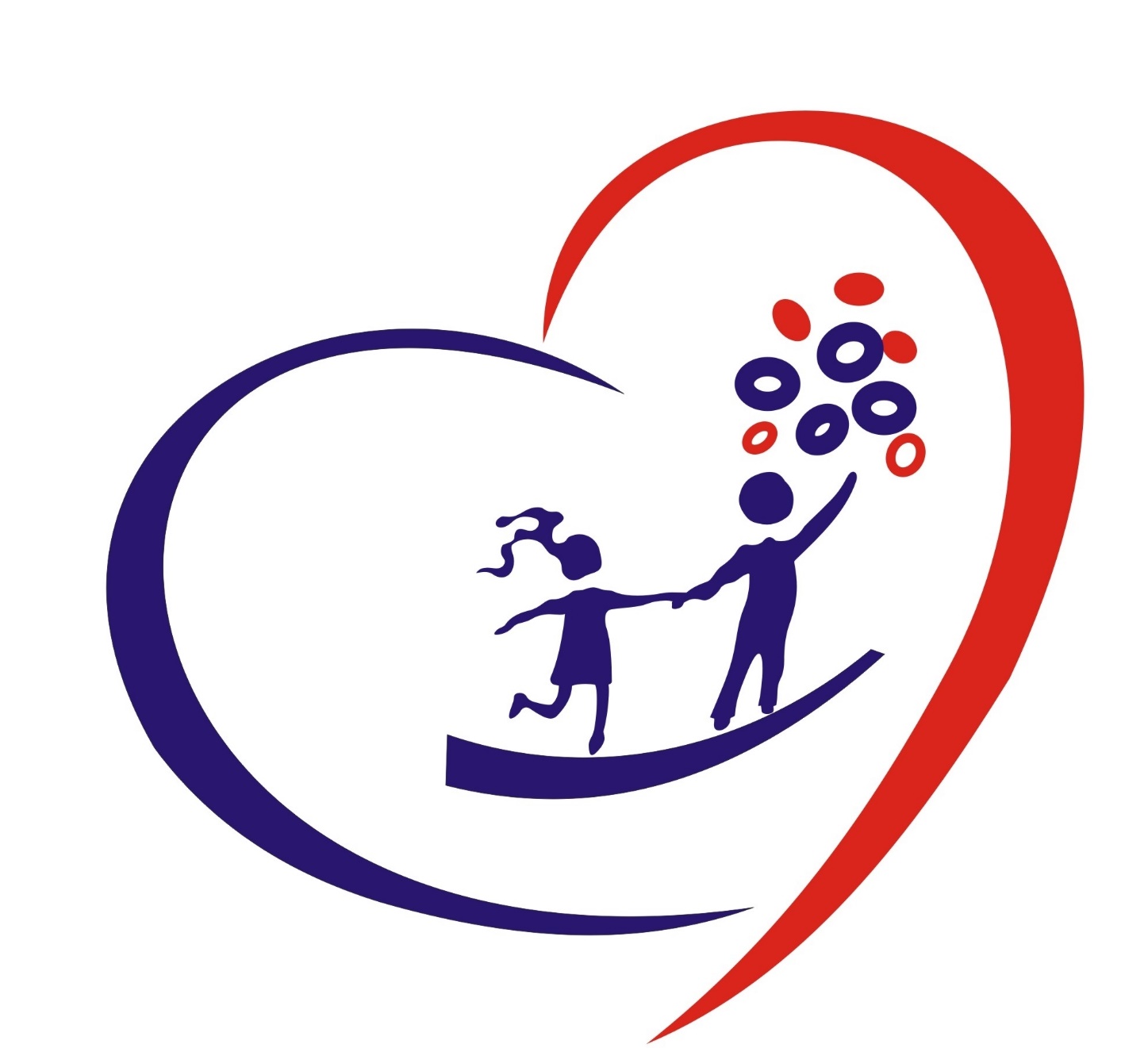 Государственное бюджетное общеобразовательное учреждение Свердловской области, реализующее адаптированные основные общеобразовательные программы 
«Верхнетагильский центр психолого-педагогической, медицинской и социальной помощи»
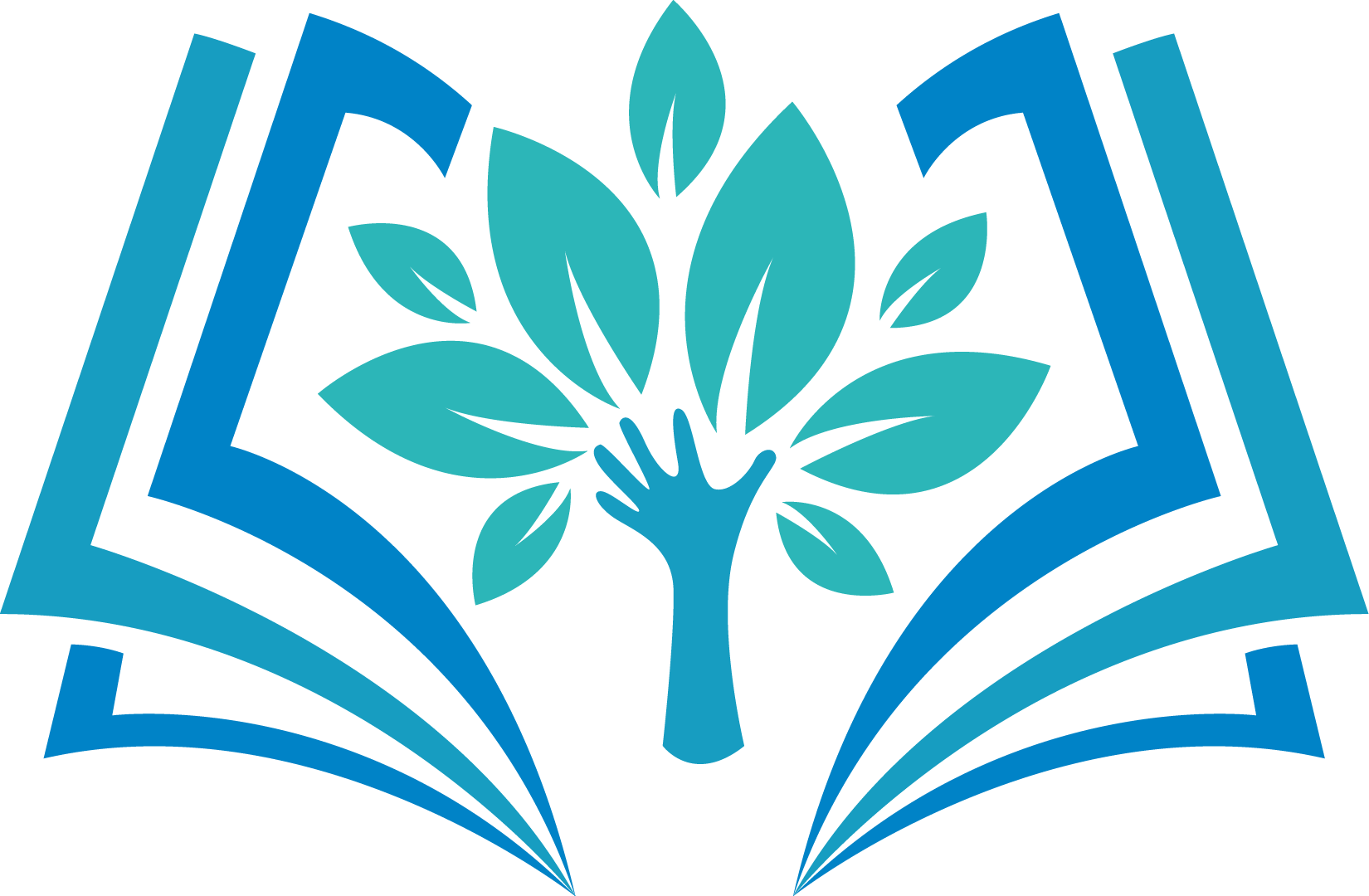 «Особенности реализации АООП в начальной школе с обучающимися с ЗПР»
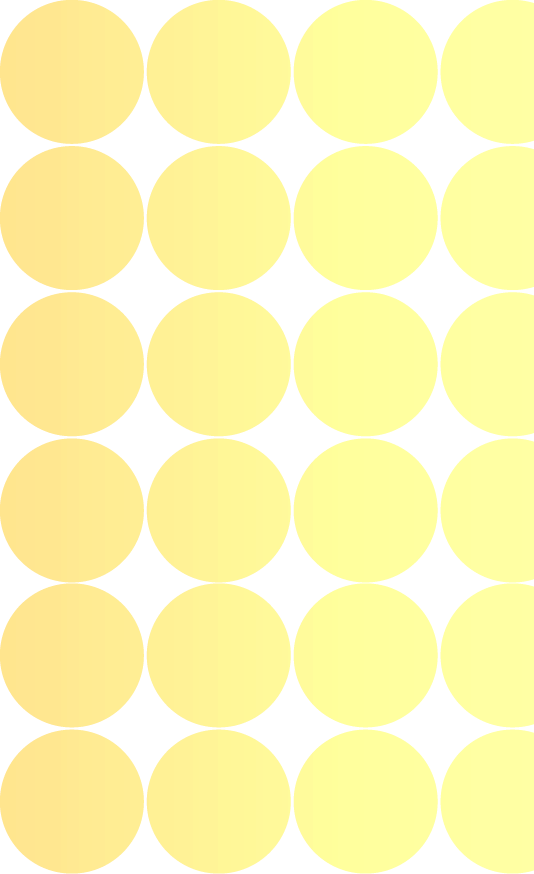 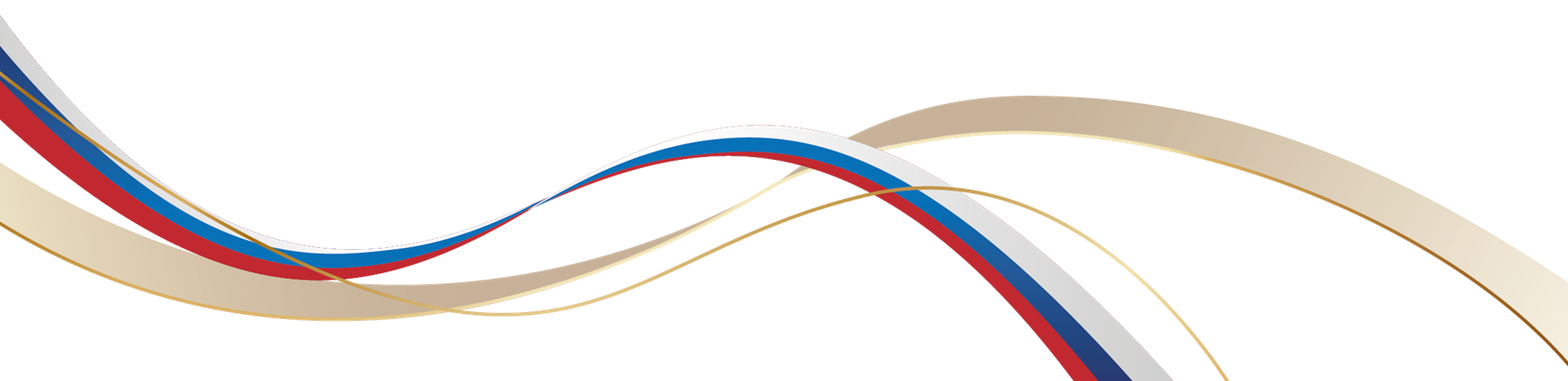 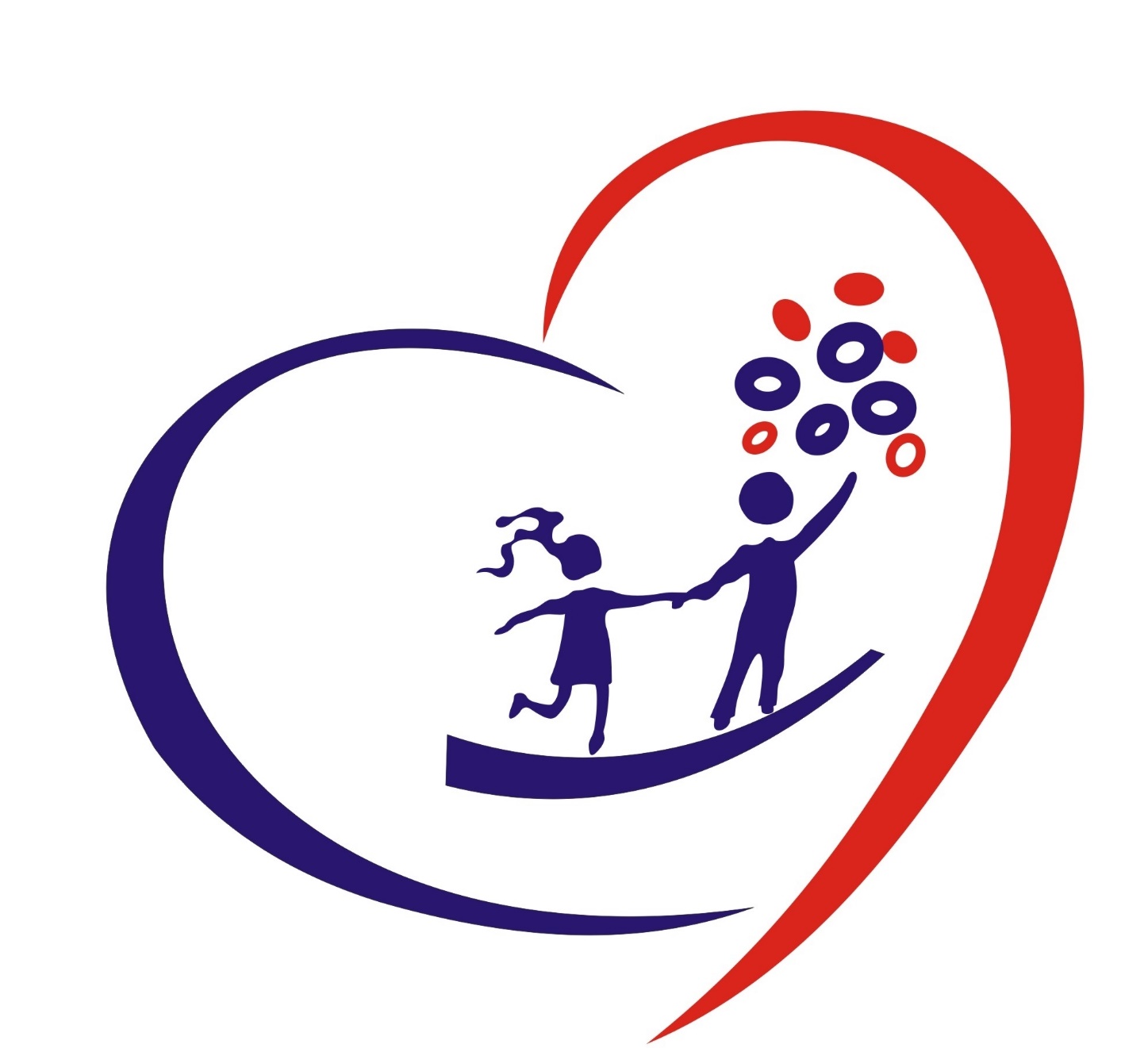 Причины задержки психического развития
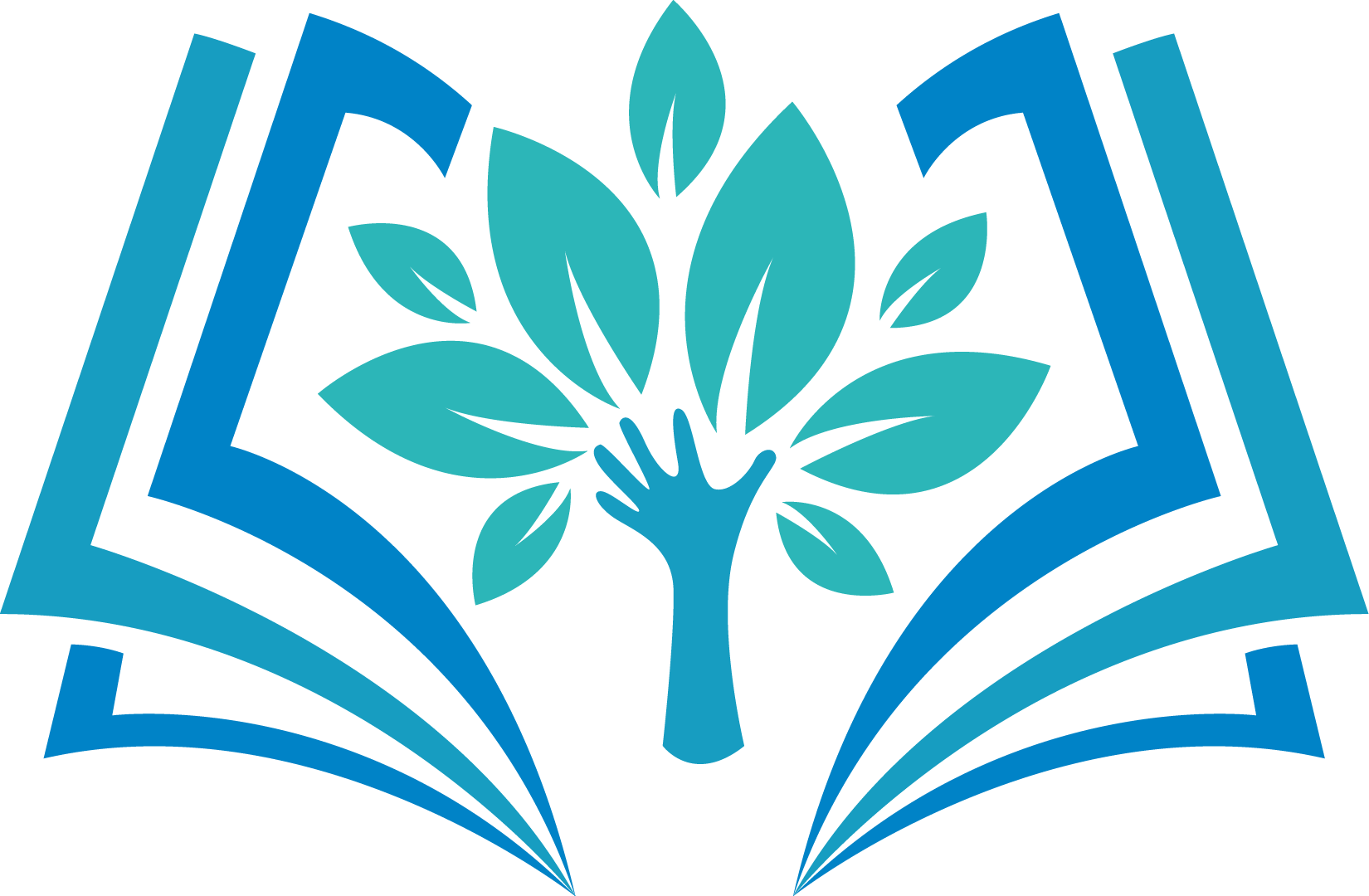 Медико-биологические
Социально-психологические
Слабовыраженные минимальные
поражения головного мозга,
генетика, травмы.

Функциональная незрелость ЦНС.

Слабость процессов торможения и
возбуждения.
Образ жизни
Депривация, неприятие
ребенка, алкоголизм, наркомания.
Стиль воспитания
Неправильные стили
воспитания, фактор неполной
семьи, низкий образовательный уровень родителей
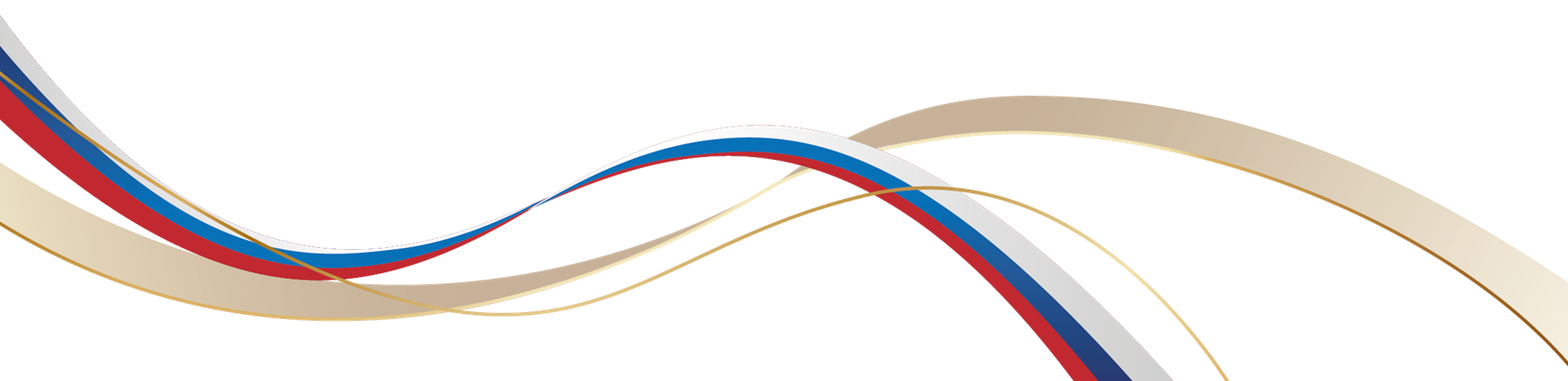 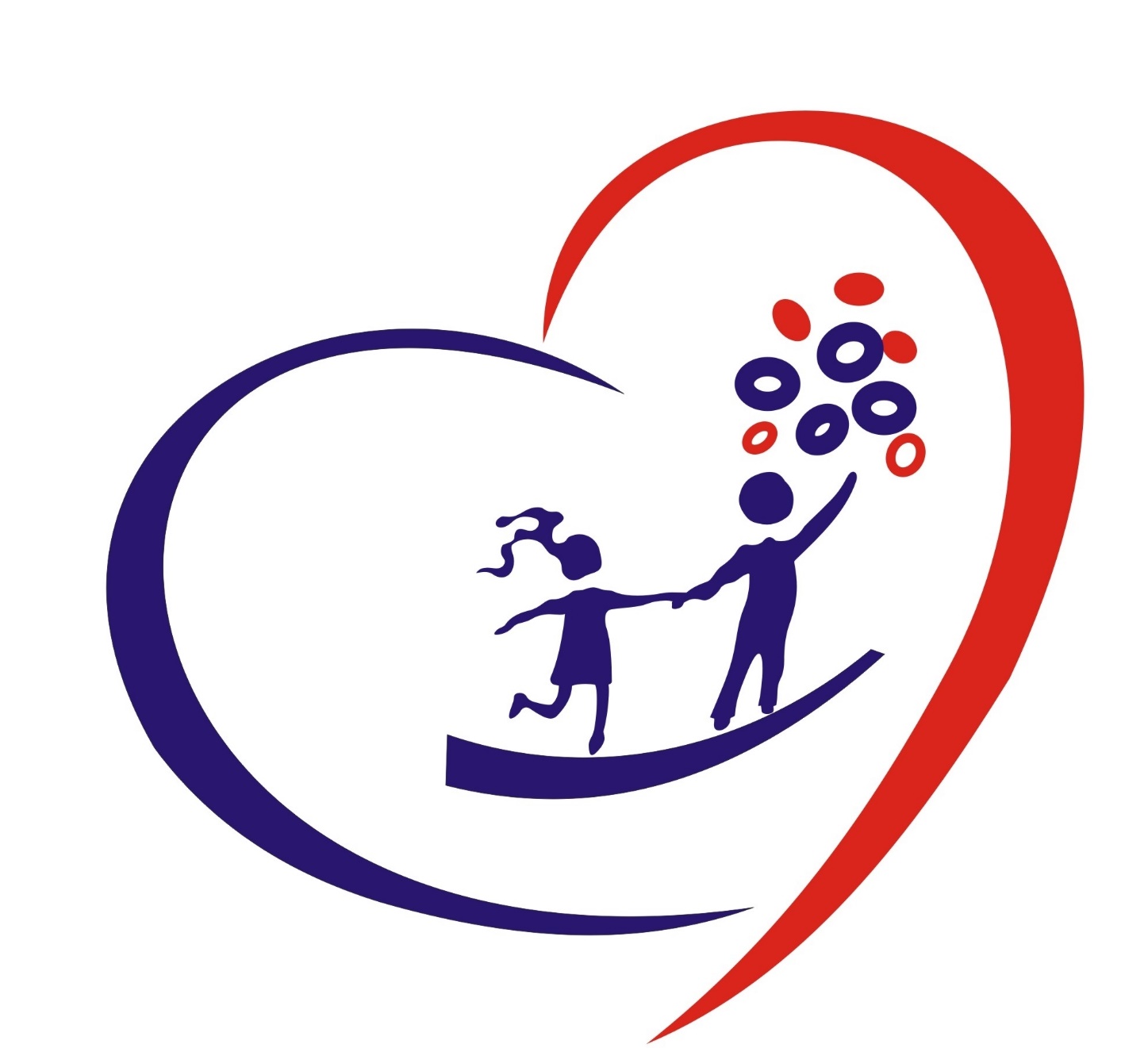 Основные клинические типы ЗПР
(Лебединская К.С.,1982г.)
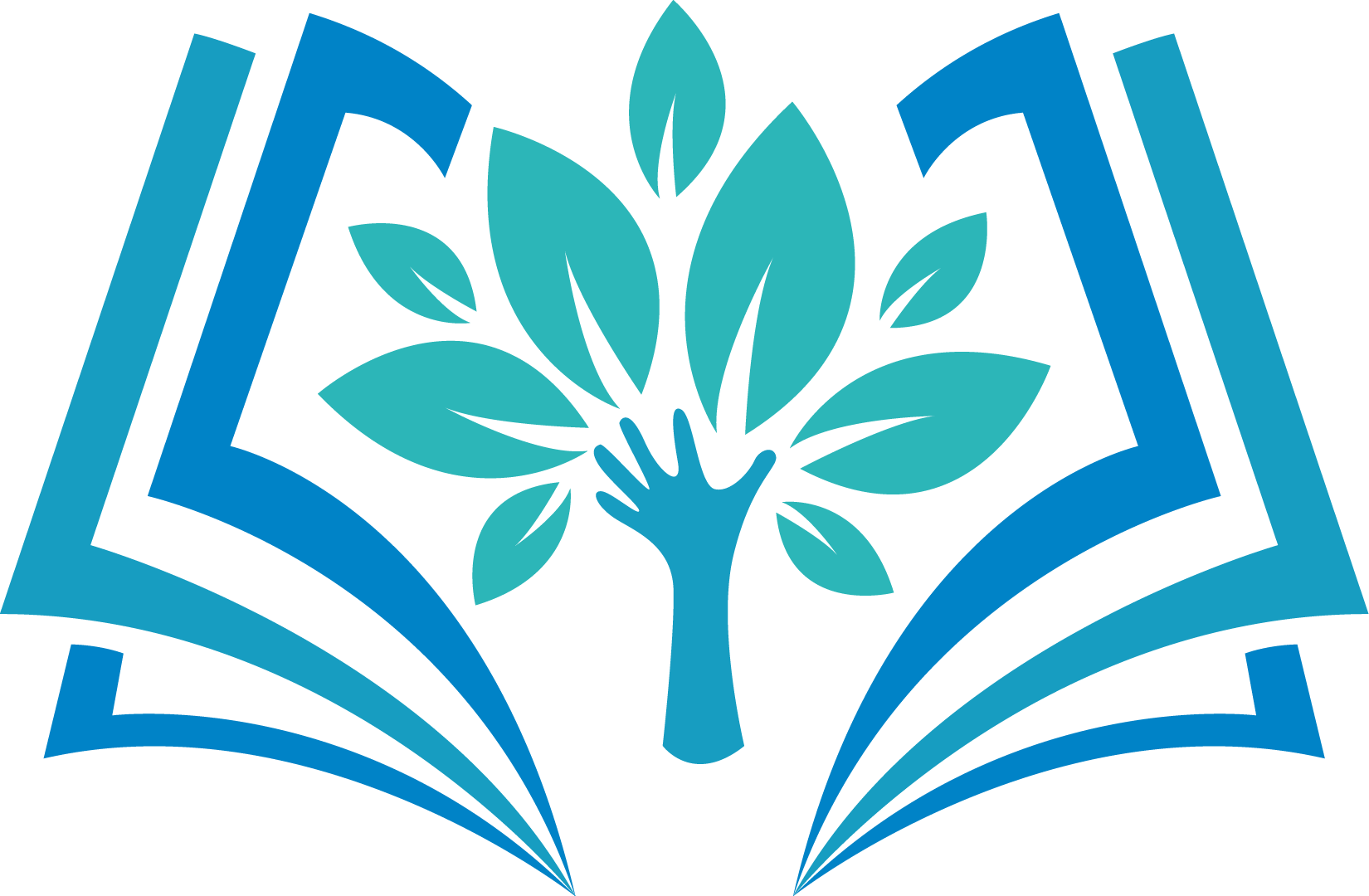 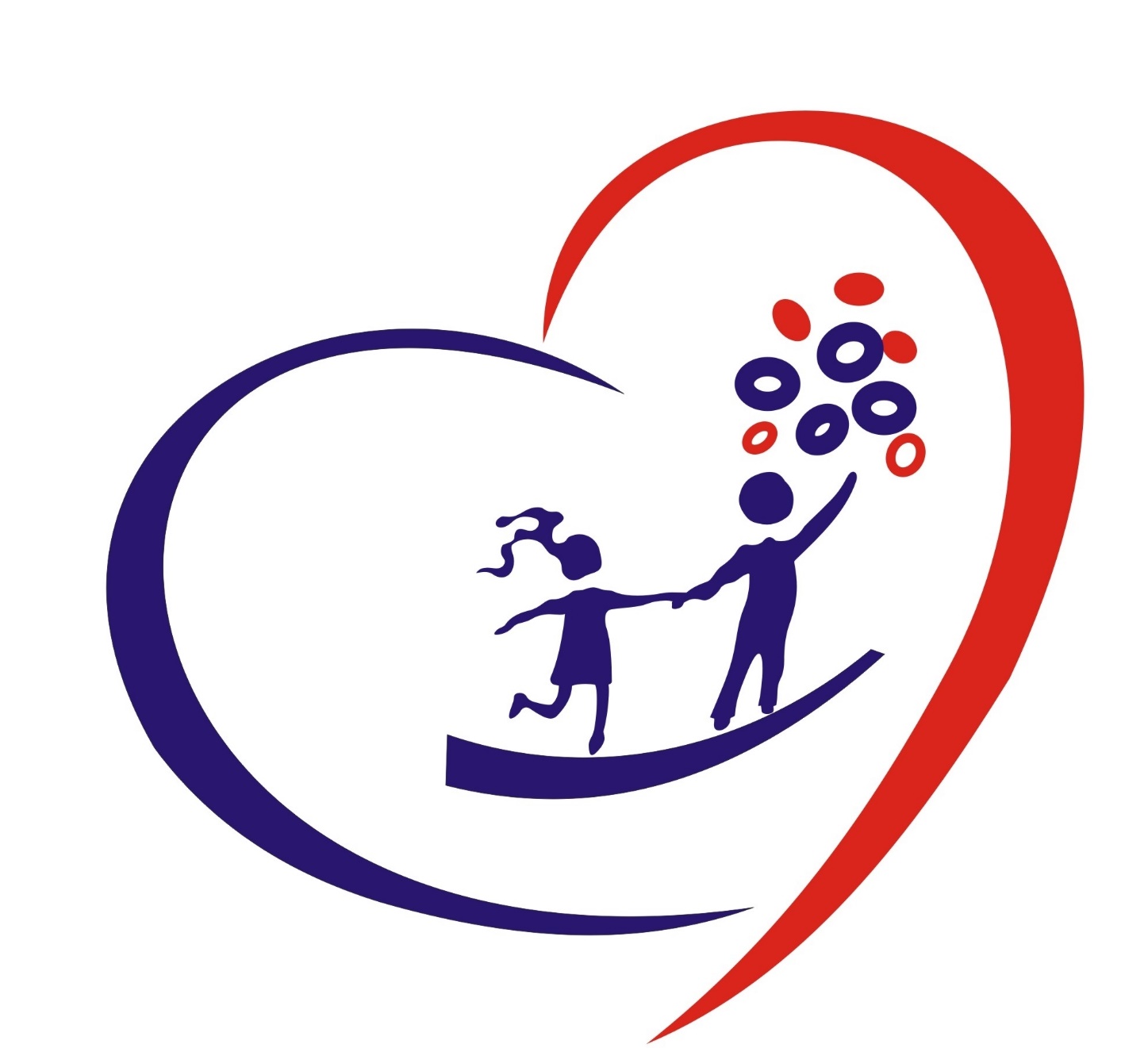 Особенности развития 
психических процессов при ЗПР
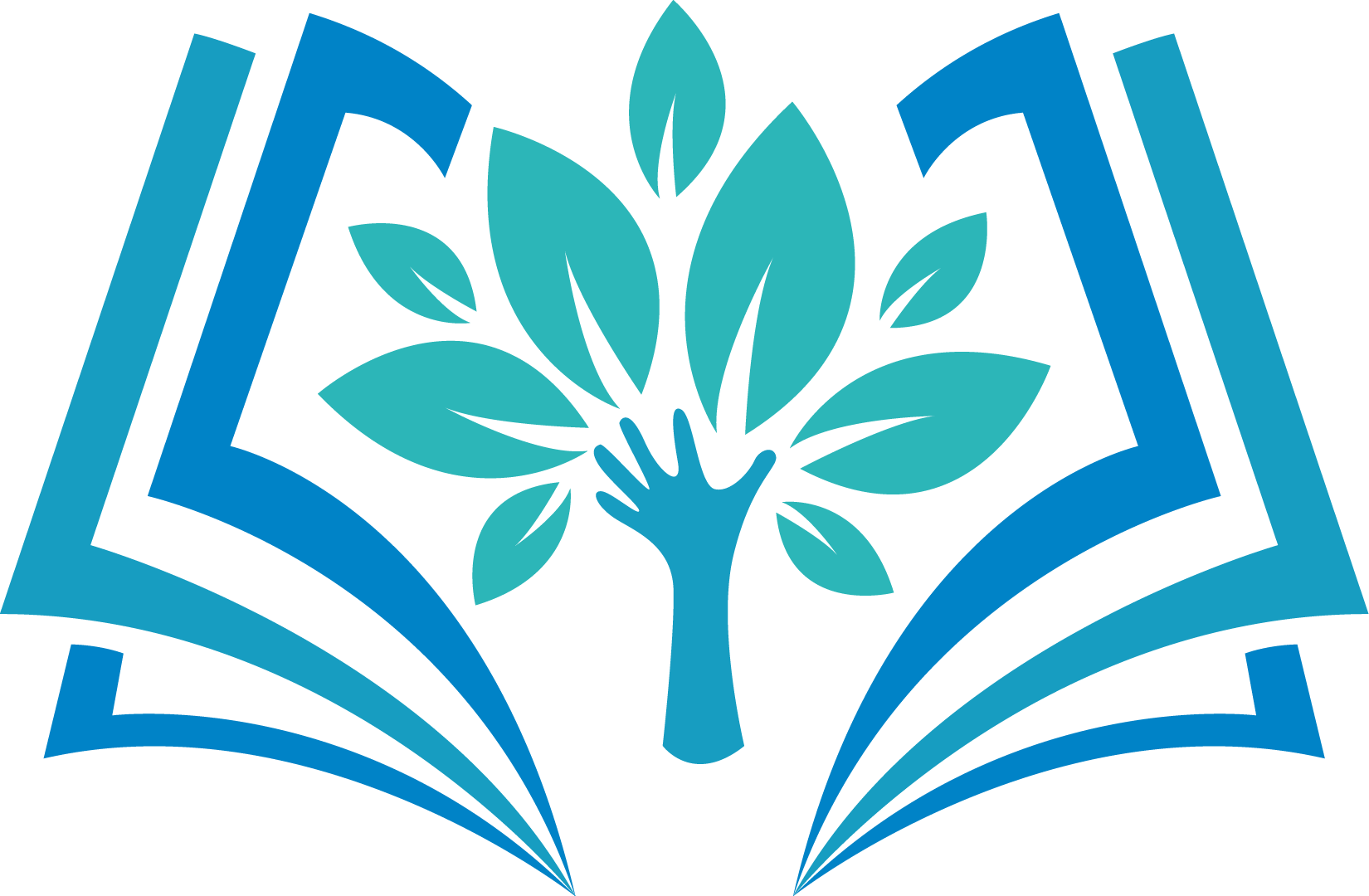 Память
 Длительное время для запоминания, трудности в воспроизведении информации.
Внимание
Неустойчивость и колебания внимания, трудности в сосредоточении,
Мышление
Снижение познавательной активности и готовности к решению мыслительных задач
Эмоционально-волевая сфера
Лабильность, слабость волевых усилий, несамостоятельность и внушаемость, незрелость
Общая и мелкая моторика
Замедленность и неловкость движений, нарушения координации
Игровая деятельность
Игра является основным методом обучения. Играя, дети учатся применять свои знания и умения на практике.
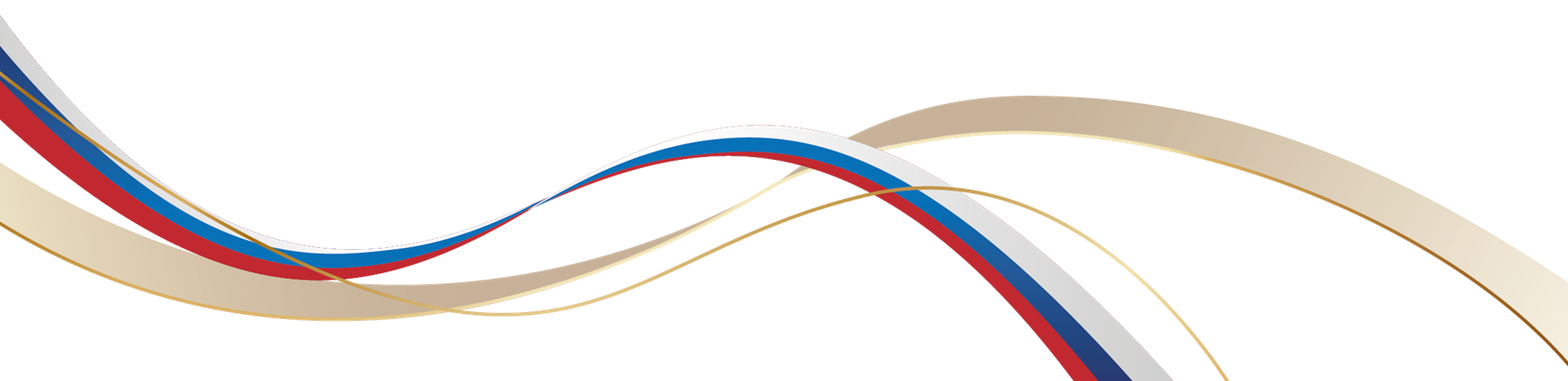 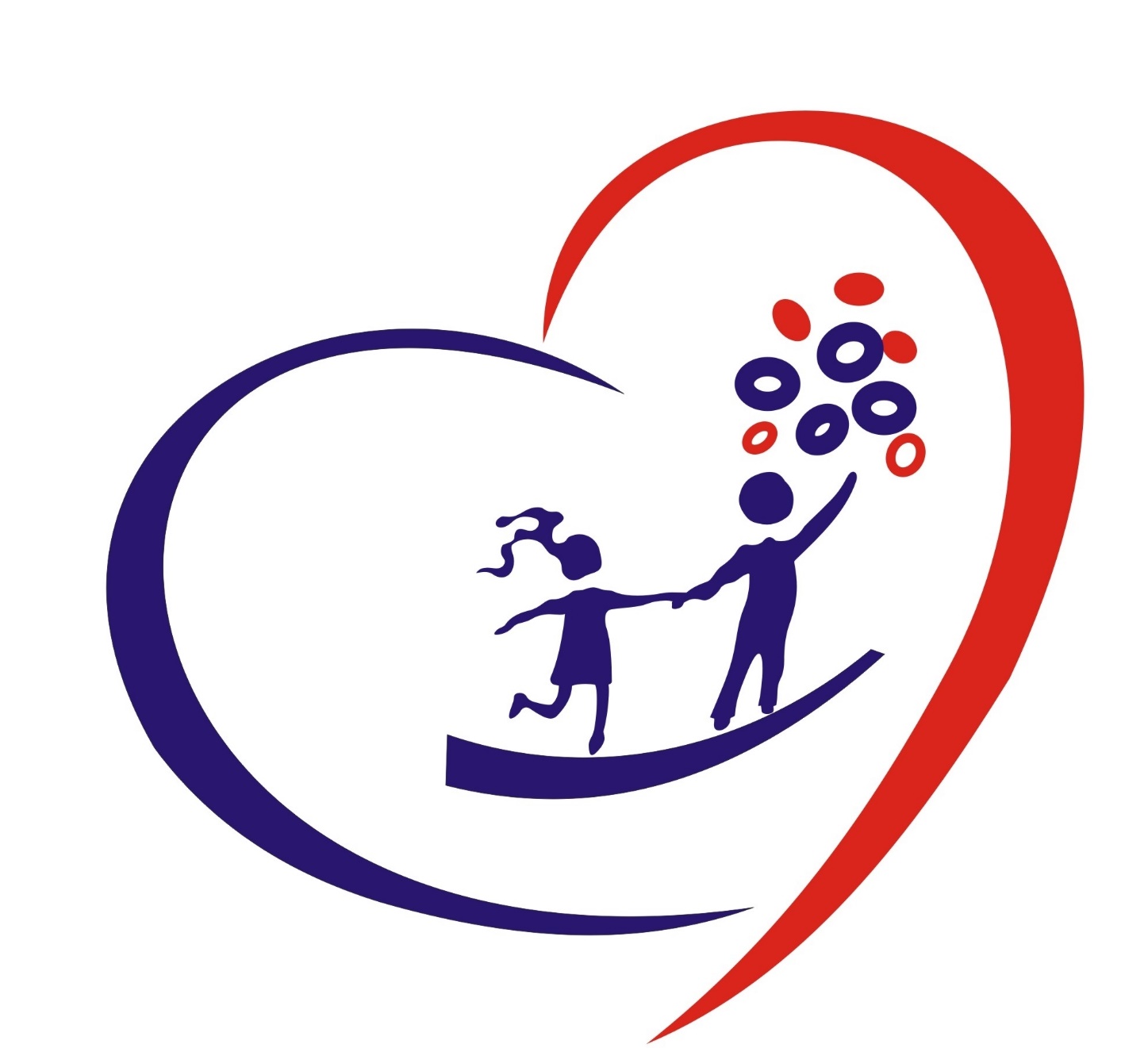 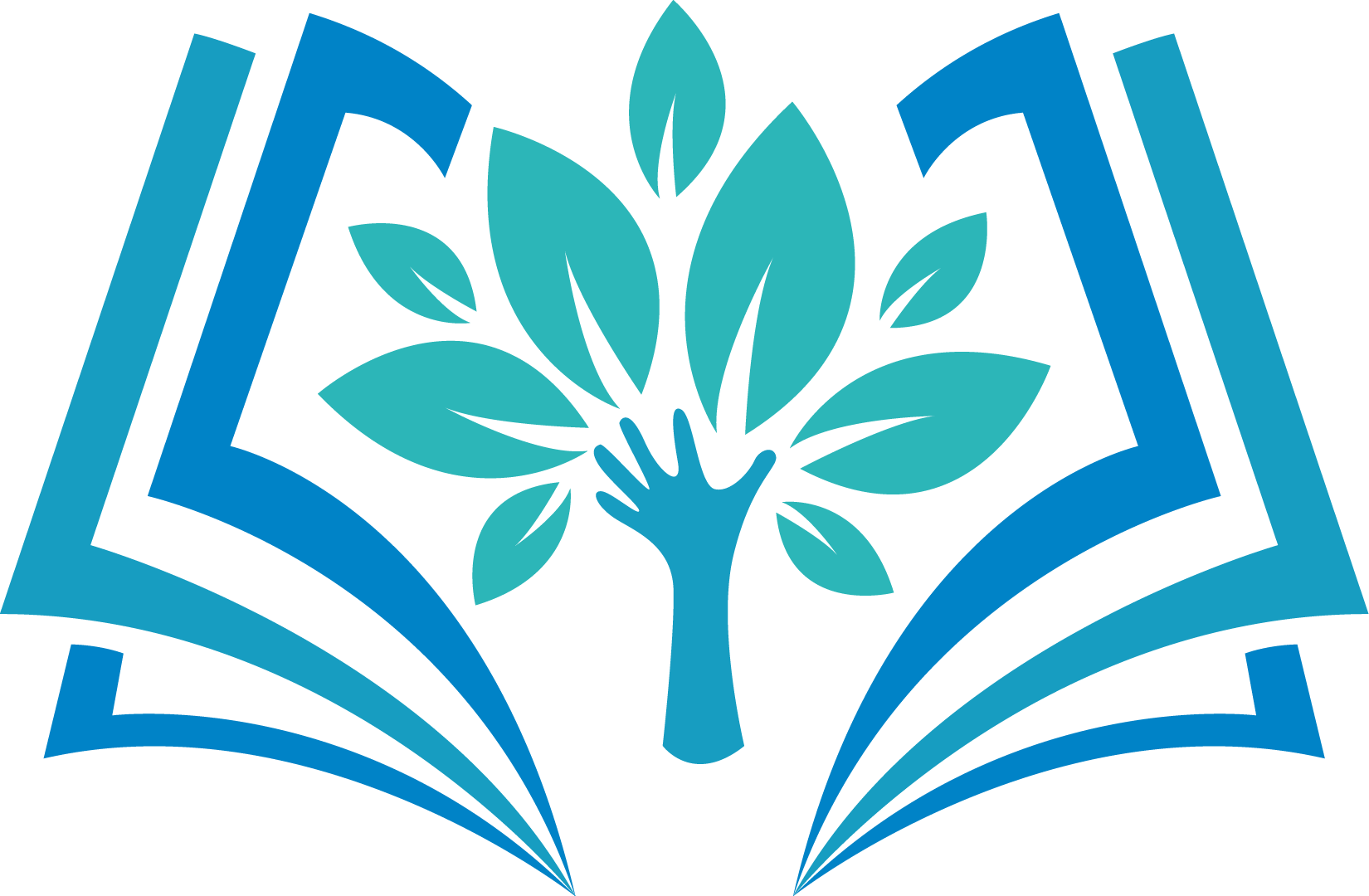 Недостатки речевого развития детей с ЗПР

Недостаточное развитие речевой моторики
Нарушение звукопроизношения (полиморфное)
Недостаточная сформированность фонематического восприятия
Несформированность звукового анализа и синтеза
Преобладание пассивного словаря над активным
Недостаточное и неточное предметное соотнесение слов 
Недоразвитие процессов словоизменения, словообразования, синтаксической структуры предложения
Недостаточная сформированность регулирующей и планирующей функции речи
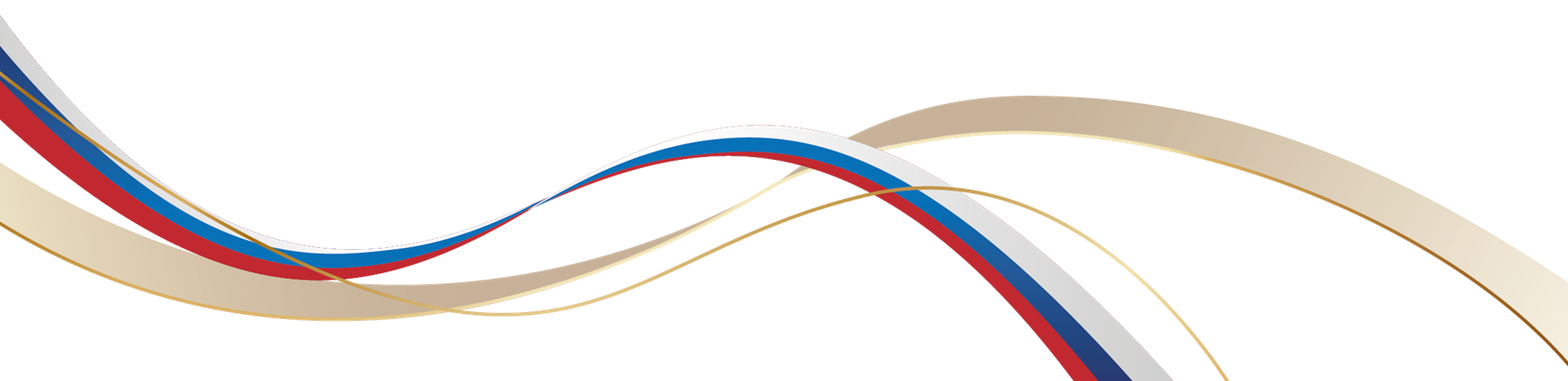 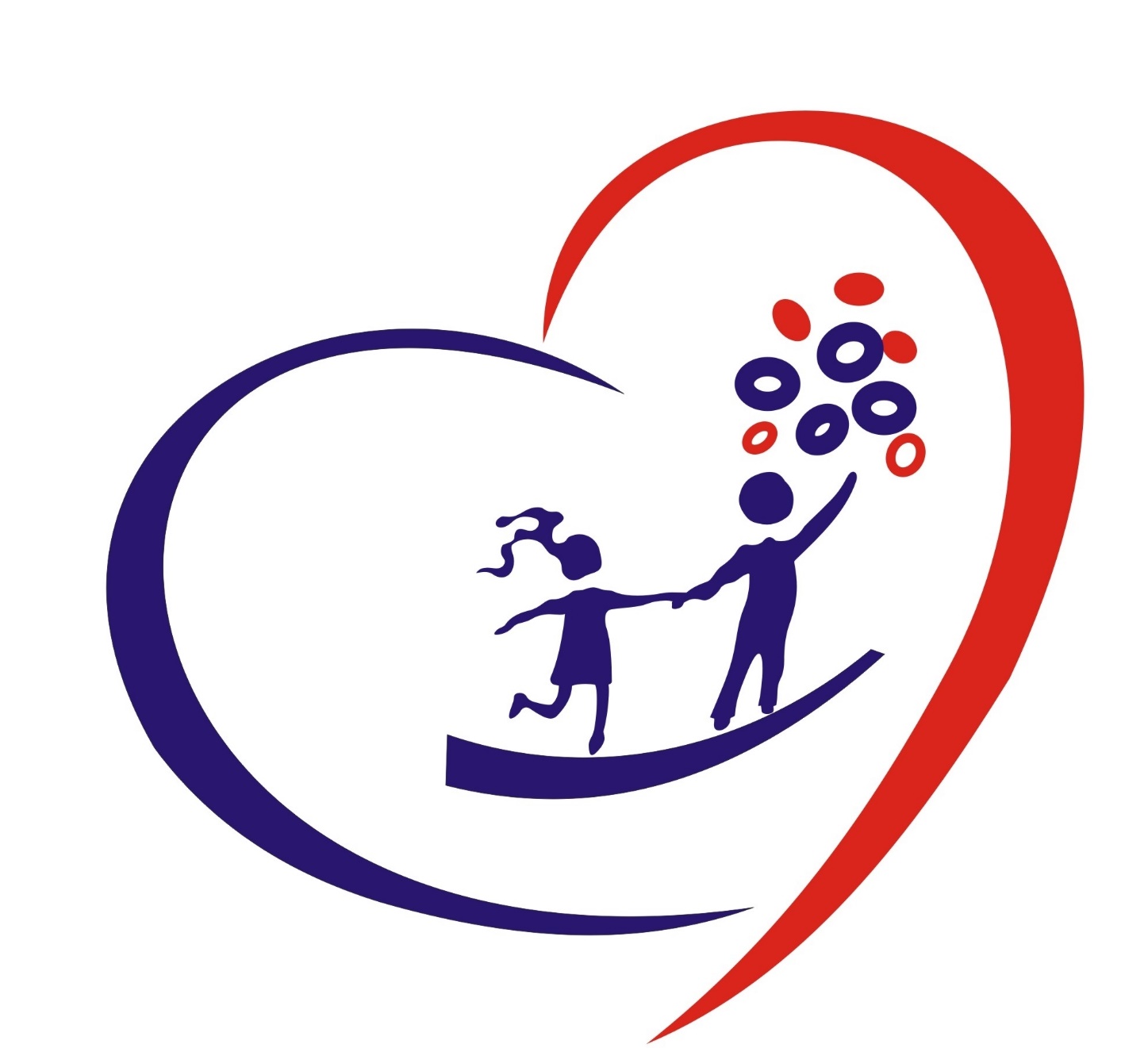 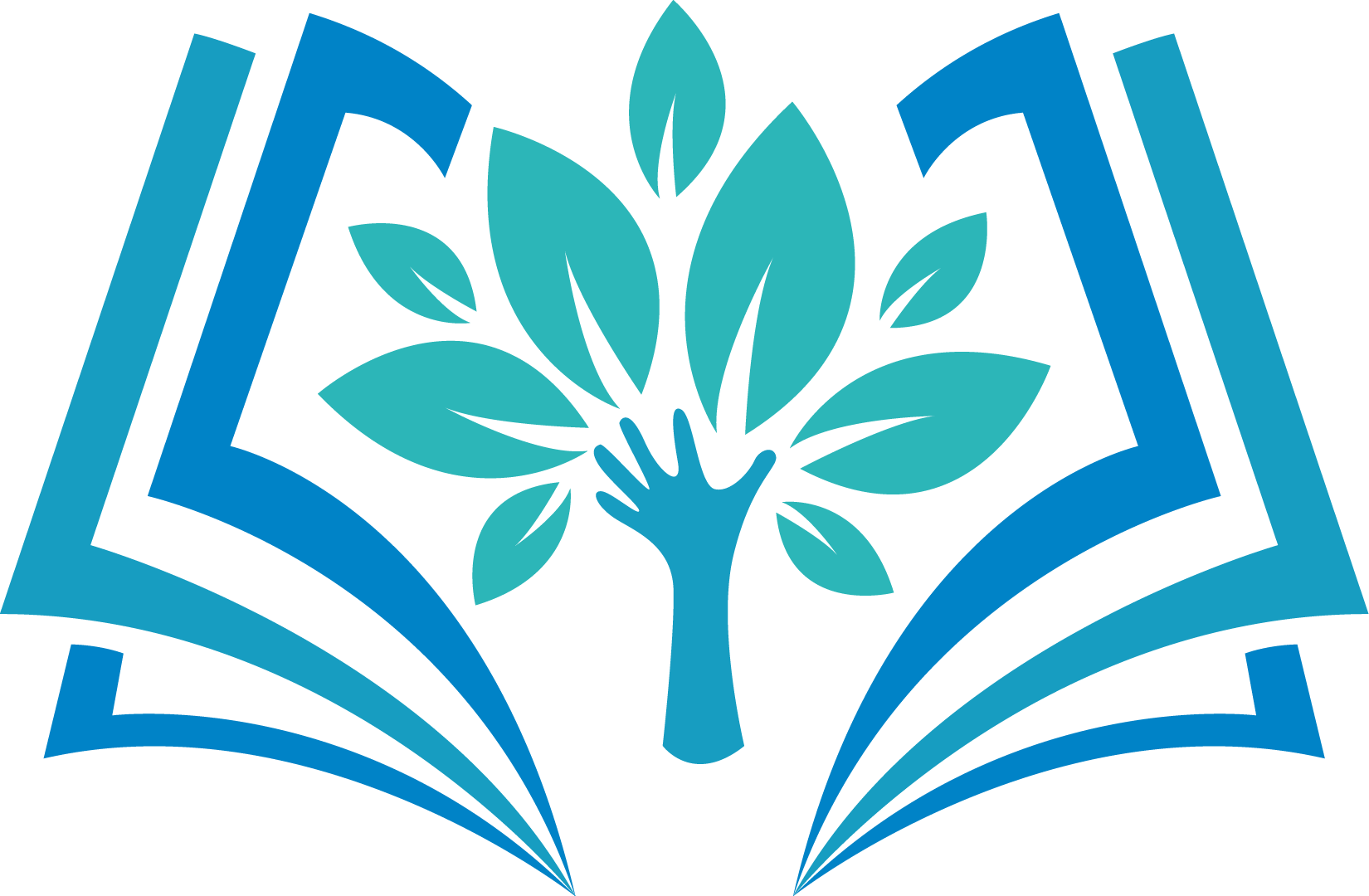 ЗПР необходимо отличать




От умственной отсталости
От аутизма
От педагогической запущенности
От речевых нарушений (ОНР)
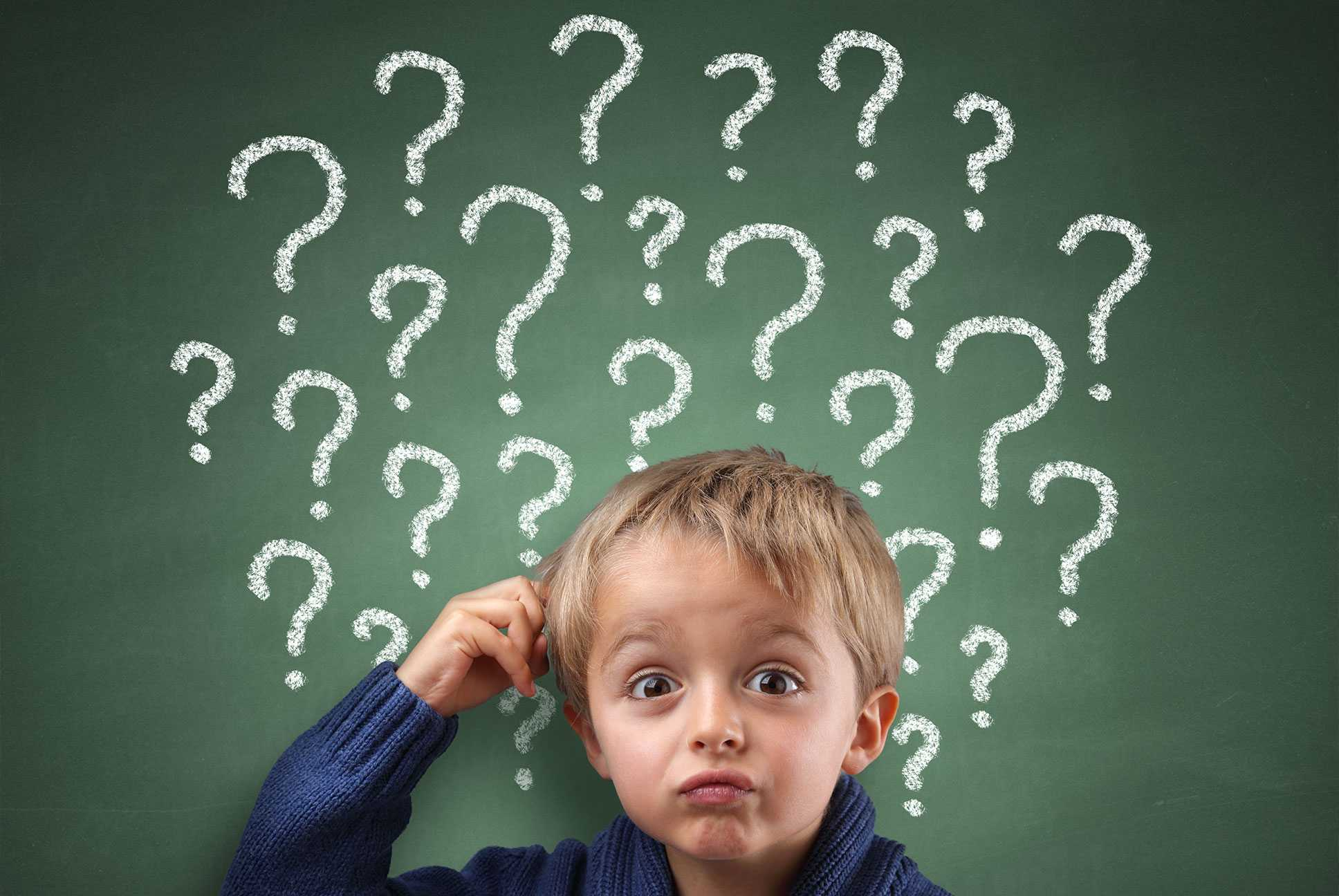 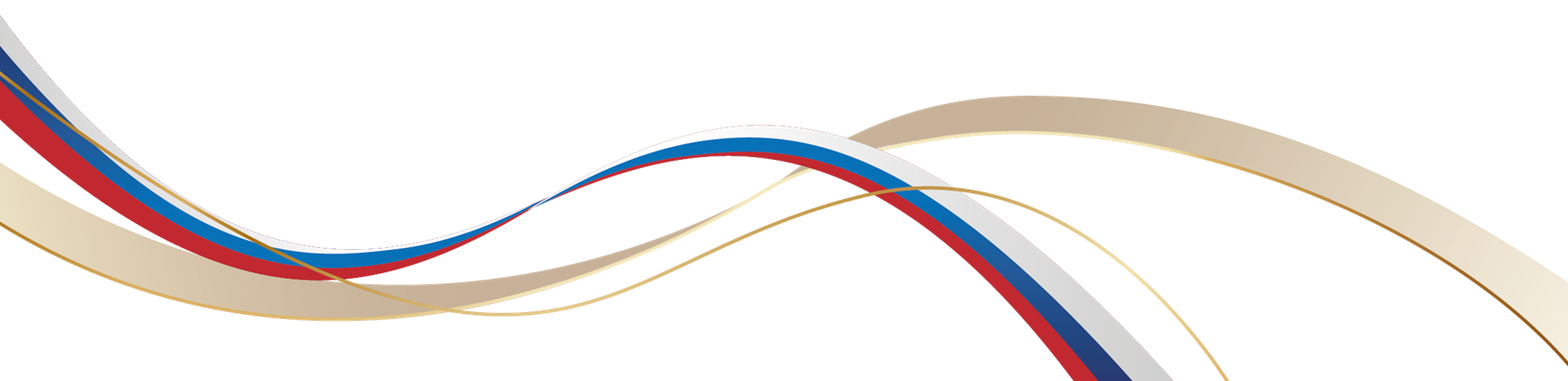 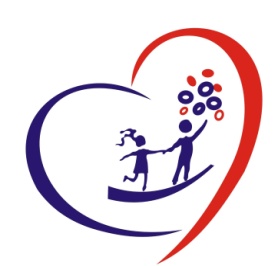 Особенности организации образования при реализации АООП в начальной школе с обучающимися с ЗПР
Специальная организация работы в классе
1.Индивидуальные правила
2.Поощрения
3.Близость к учителю
4.Пространство между партами
5.Места для уединения
6.Игнорирование незначительных поведенческих нарушений
7.Разработка мер вмешательства  в случае недопустимого поведения
«Мы лишаем детей будущего,
 если продолжаем учить сегодня так,
как учили этому вчера»
Д. Дьюи
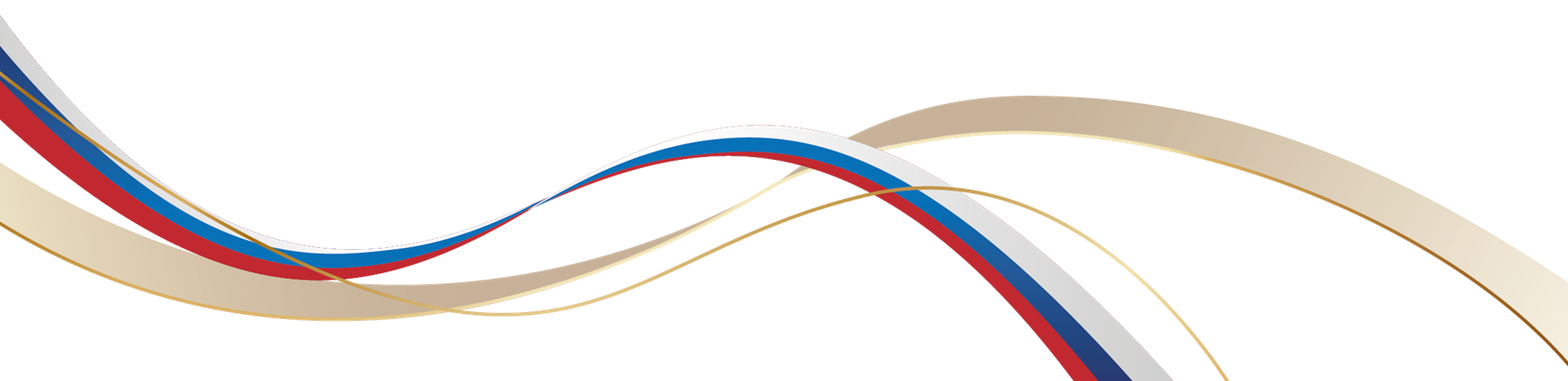 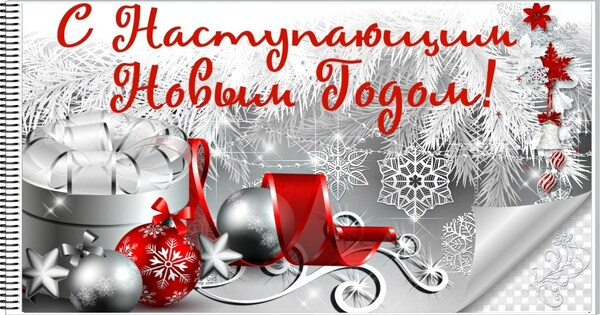